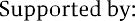 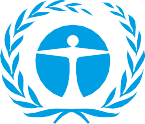 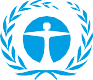 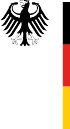 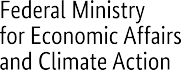 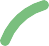 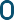 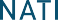 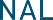 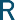 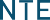 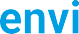 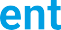 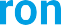 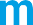 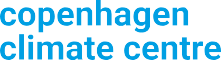 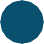 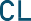 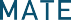 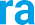 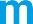 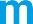 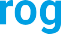 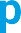 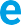 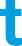 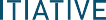 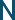 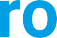 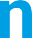 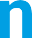 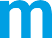 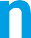 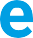 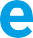 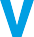 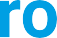 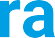 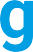 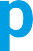 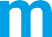 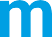 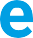 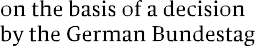 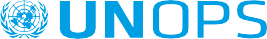 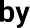 FVC - Readiness Argentina- Cadenas de valor agrícolas en el Norte Grande
Introducción al programa de Readiness del Fondo Verde del Clima
El Programa de Preparación es una de las tres modalidades- principales de financiamiento del FVC, junto con el Fondo de Preparación de Proyectos (PPF) y el financiamiento para inversiones en mitigación y adaptación a través de propuestas de financiamiento o Propuestas de Aprobación Simplificada. 

El objetivo de esta donación es apoyar los procesos de planificación de la adaptación, incluida la formulación de planes de adaptación  nacionales, subnacionales y sectoriales.

El Programa Readiness puede apoyar: 

a. A los países en la implementación y monitoreo de proyectos y programas del FVC mediante la mejora de la capacidad de las  entidades acreditadas para implementar proyectos y programas del GCF de acuerdo con las políticas del GCF (Objetivos 1 y 2)b. El desarrollo de  la capacidad, los sistemas y las redes  nacionales y regionales de las partes interesadas, para implementar actividades financiadas por el GCF (Objetivo 1).c. La mejora en el intercambio de conocimientos y el aprendizaje con respecto al desarrollo de proyectos y la implementación y el seguimiento de proyectos y programas entre entidades acreditadas para mejorar la programación de financiación climática a nivel subnacional, nacional y regional (Objetivo 5) 
El  GCF  pone  a disposición diversos documentos que sirven como guía para  la elaboración de propuestas y notas conceptuales para las diferentes  instancias.
FVC - Readiness Argentina- Cadenas de valor agrícolas en el Norte Grande
Introducción
Propuesta readiness
Principal Objetivo:  Promover la gestión holística de los agroecosistemas para mejorar la resiliencia climática de los agricultores familiares y las Mipymes agrícolas del Norte Grande de Argentina.
Objetivos específicos:
Generar mecanismos de coordinación para mejorar la participación del sector privado en los procesos de planificación e implementación de la adaptación al cambio climático.
Elaborar evaluaciones de riesgo y vulnerabilidad climática por cadena de valor agrícola
Relevar, evaluar y sistematizar las soluciones asociadas al manejo holístico de los agroecosistemas
Identificar herramientas financieras actuales y potenciales
Preparar una nota conceptual y un portafolio de ideas de proyectos locales.
CONTINUIDAD
ESCALABILIDAD
Con las actividades que pretende realizar, el proyecto busca superar las siguientes barreras:
Falta de mecanismos de coordinación para promover la participación del sector privado en los procesos de planificación e implementación de la adaptación al cambio climático en cadenas de valor agrícolas vulnerables al clima
Conocimiento insuficiente acerca de los riesgos relacionados con el clima en las cadenas de valor agrícolas
Falta de conocimiento y bajo acceso a prácticas, técnicas y tecnologías asociadas al manejo holístico de agroecosistemas con enfoques de adaptación al cambio climático
Financiamiento e inversión limitados en medios de vida agrícolas resilientes al clima
FVC - Readiness Argentina- Cadenas de valor agrícolas en el Norte Grande
Teoría del cambio (TdC) - Cinco elementos
Declaración de objetivo: La "declaración de objetivo" se formula utilizando la estructura "Si... entonces... porque" (relación causal)
SI se produce información sobre vulnerabilidad y riesgo climático a través de procesos participativos y métodos basados ​​en la ciencia, se identifican técnicas y tecnologías de gestión holística de agroecosistemas resilientes al clima, se desarrollan planes estratégicos para las cadenas de valor agrícolas a nivel regional, se identifican los mecanismos financieros para promover un mejor acceso al financiamiento climático, se prepara una nota conceptual y una cartera de proyectos específicos para catalizar el financiamiento climático futuro, se desarrolla una solicitud de asistencia del PPF y se mejora el desarrollo de capacidades a nivel local, ENTONCES Argentina podrá promover la gestión holística. de los agroecosistemas como estrategia para fortalecer las cadenas de valor agrícolas y aumentar la resiliencia climática de los agricultores familiares de la Región Norte Grande, PORQUE habrá una hoja de ruta de implementación clara para ampliar la gestión holística de los agroecosistemas en las zonas rurales, una nota conceptual y un PFF que presentará una solicitud de asistencia al FVC para invertir financiamiento climático en cadenas de valor agrícolas vulnerables al clima y se fortalecerán las capacidades técnicas a nivel de productores.
2. Resultados y productos: Tener en cuenta la estructura del Marco Lógico es muy útil para seleccionar los objetivos, resultados y productos de acuerdo con las actividades de su proyecto.
En la elaboración de la propuesta, ha sido clave realizar este proceso de manera iterativa
5 objetivos
18 resultados
(outcomes)
50 productos
(outputs)
71 indicadores
3. Actividades: Por un lado, los indicadores ayudan a comprender en qué producto, y por tanto resultado, debe ubicarse cada una de las actividades planificadas para el proyecto. Además, la retroalimentación del FVC en las distintas etapas de revisión puede indicar "mover la actividad" a otro resultado.
FVC - Readiness Argentina- Cadenas de valor agrícolas en el Norte Grande
Teoría del cambio (TdC) - Cinco elementos
4. Barreras:  La narrativa de la TdC indica que cada actividad, dentro de cada producto, ayuda a abordar las barreras identificadas del proyecto. En otras palabras, los productos seleccionados deben justificarse con la barrera que se pretende superar.
5. Riesgos y supuestos: Explicación clara de los riesgos relacionados con la ejecución de las actividades e hipótesis consideradas para lograr los objetivos a través de las actividades.
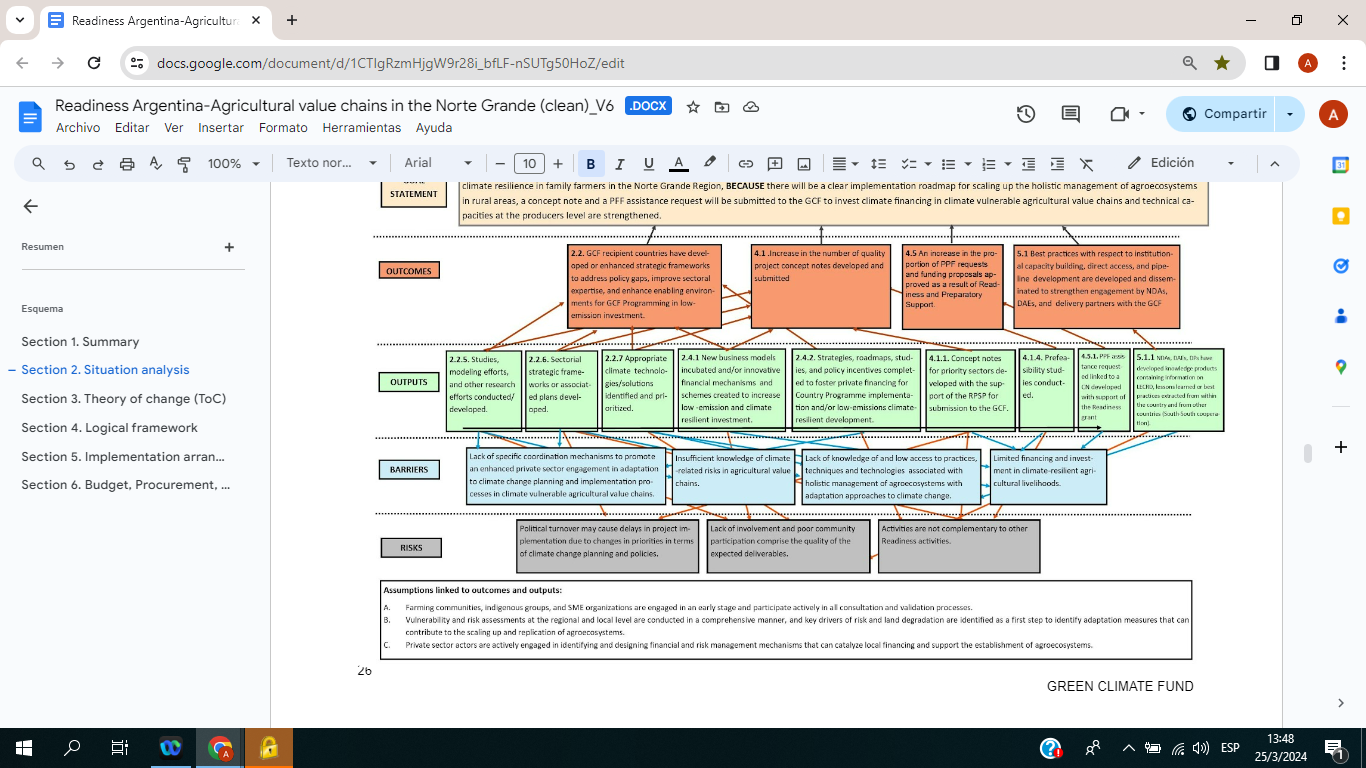 Theory of Change - Diagram
FVC - Readiness Argentina- Cadenas de valor agrícolas en el Norte Grande
Teoría del cambio (TdC) - Puntos clave para su desarrollo
Estructura definida por el FVC: Además de utilizar la orientación desarrollada por el FVC, resulta útil ver otras propuestas recientemente aprobadas por el FVC. Esto en nuestro caso ha sido muy útil.

Reseñas del FVC: El FVC brinda orientación a la hora de trasladar actividades a otros productos y resultados, pero en el caso de actividades que no entran dentro del alcance del financiamiento de Readiness, sus comentarios no incluyen sugerencias.


Actividades definidas para la preparación: Actividades como la elaboración del Concept Note, o los estudios de prefactibilidad, son casi "obligatorias" para este tipo de subvención. Es muy útil inspirarse en otras propuestas escritas para entender qué actividades están relacionadas con las etapas finales.

Proceso iterativo: Las devoluciones del FVC sobre el Readiness pueden dar lugar a cambios en la selección de objetivos, cuando consideren que deberían estar vinculados a otros productos. 
En definitiva, lo importante es que las actividades que componen la propuesta y que se identifican como necesarias para el país sean aprobadas para su financiamiento, independientemente del resultado al que deban encasillarse.
FVC - Readiness Argentina- Cadenas de valor agrícolas en el Norte Grande
Presupuesto - Puntos clave y obstáculos
Diferencias en los presupuestos por cada actividad: 
La mayor cantidad de comentarios que recibimos en cada revisión estuvo relacionada con el monto que habíamos asignado a las diferentes actividades.

Desde el FVC se nos ha mostrado una tabla de valores por resultado pero la misma no ha sido representativa de los valores que hemos estado gestionando en otros proyectos desde Argentina. Las principales diferencias fueron los fondos asignados para talleres y viajes. 















Formato definido por el GCF: 

Aquí también es útil ver un presupuesto ya presentado para comprender el nivel de detalle a colocar en las notas y cómo agrupar las distintas actividades.
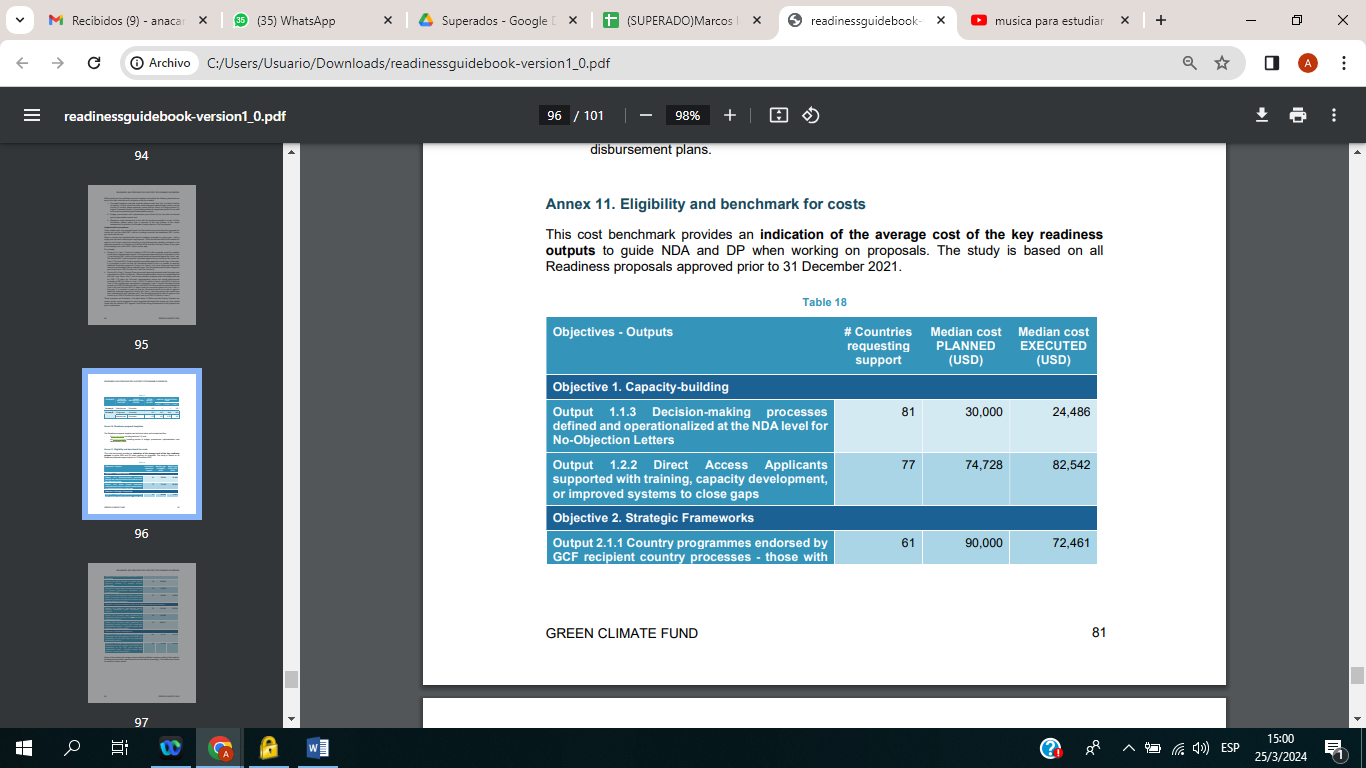 www.unep.org/ndc